RECURSOS DE INFORMACIÓN EN
INGENIERÍA QUÍMICA INDUSTRIAL
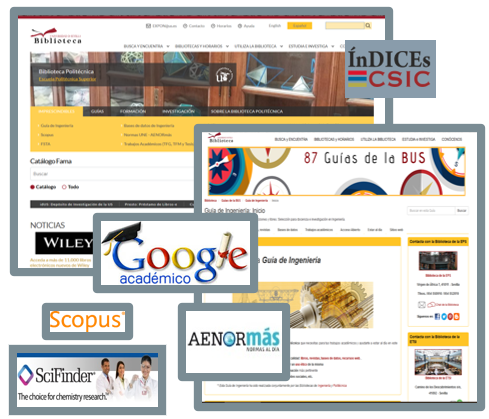 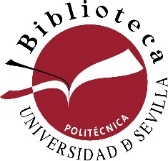 ELENA PRENDES LACORT
Sevilla 2 marzo 2021
ASIGNATURA: EXPERIMENTACIÓN EN INGENIERÍA QUÍMICA I
CURSO:  2020-2021 | 3º Grado 
PROFESORA: LAURA C. POZO MORALES
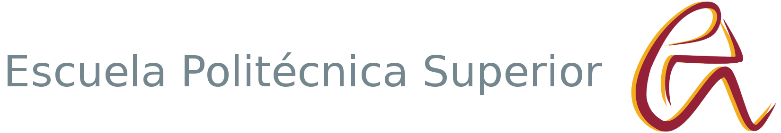 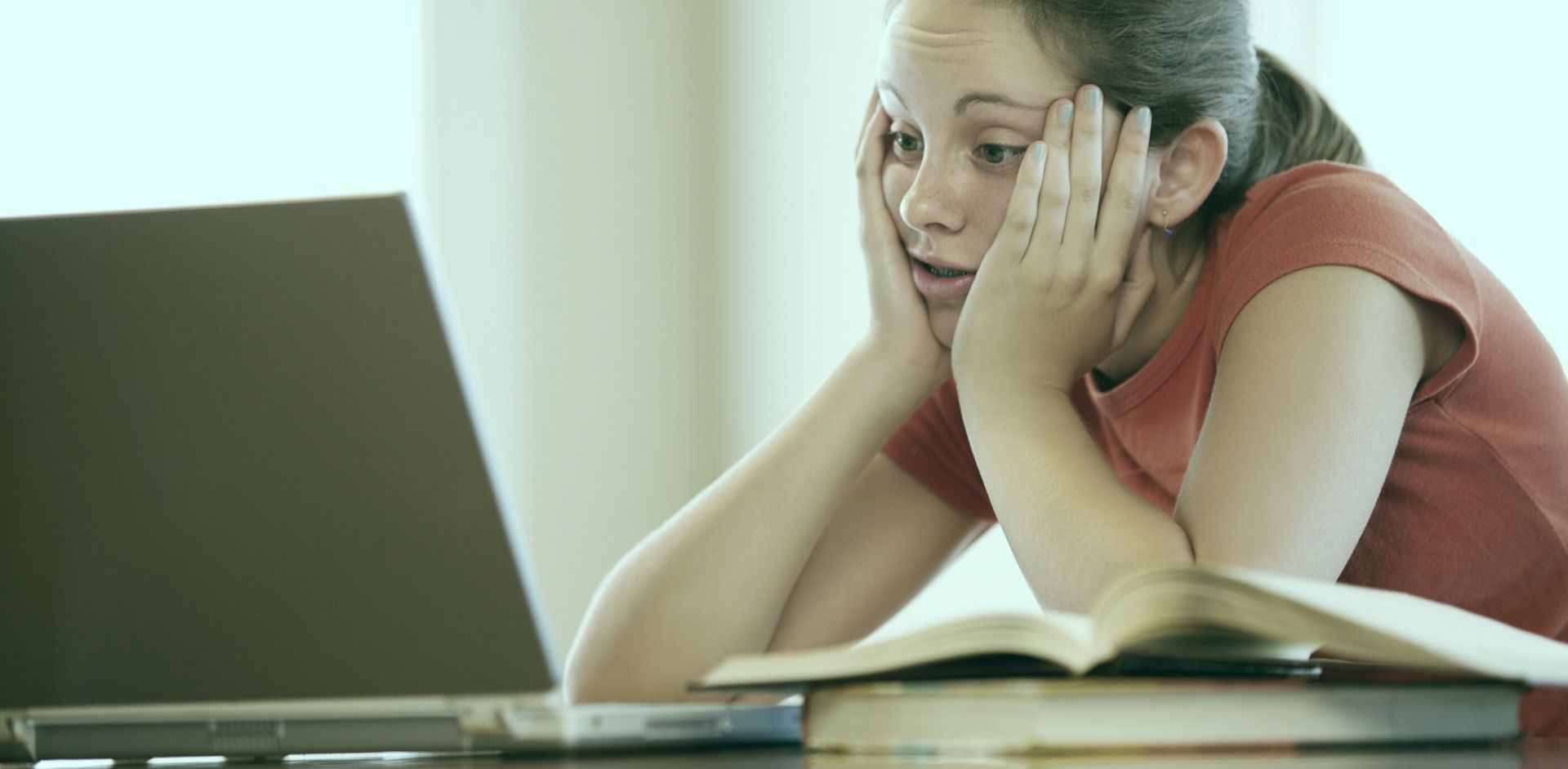 ¿BUSCAR INFORMACIÓN?
TODO EMPIEZA AQUÍ….
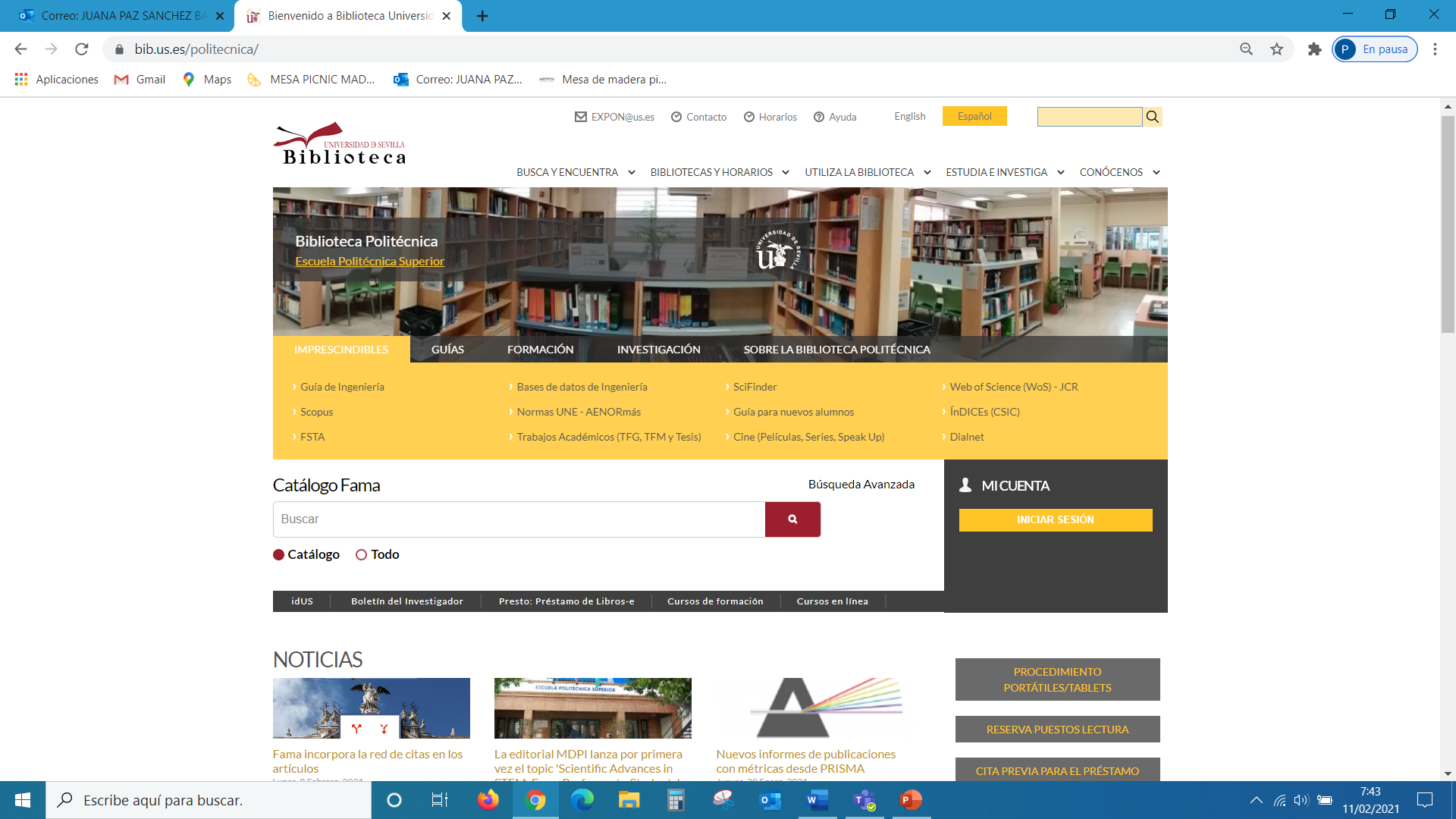 http://bib.us.es/politecnica
Libros y revistas, en formato impreso o electrónico, y mucho más
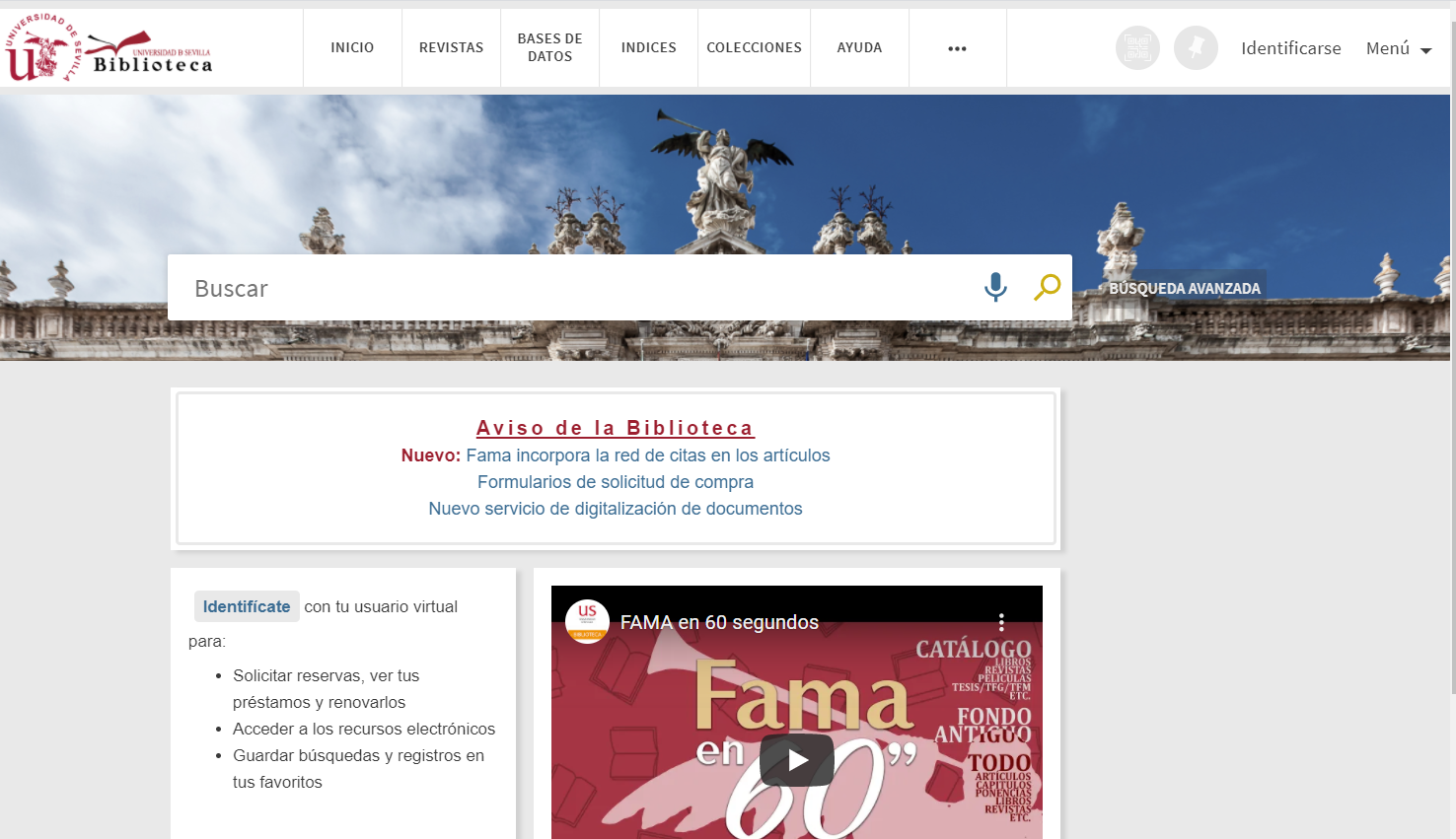 Fama para buscar:

Libros
Revistas
Bases de datos
Diccionarios
Tesis
Bibliografía recomendada
Patentes
Etc.
fama.us.es
Para libros electrónicos podéis usar   eLibro
Acceso: https://fama.us.es/permalink/34CBUA_US/18mroog/alma991006016619704987 
Guía: https://guiasbus.us.es/elibro/introduccion
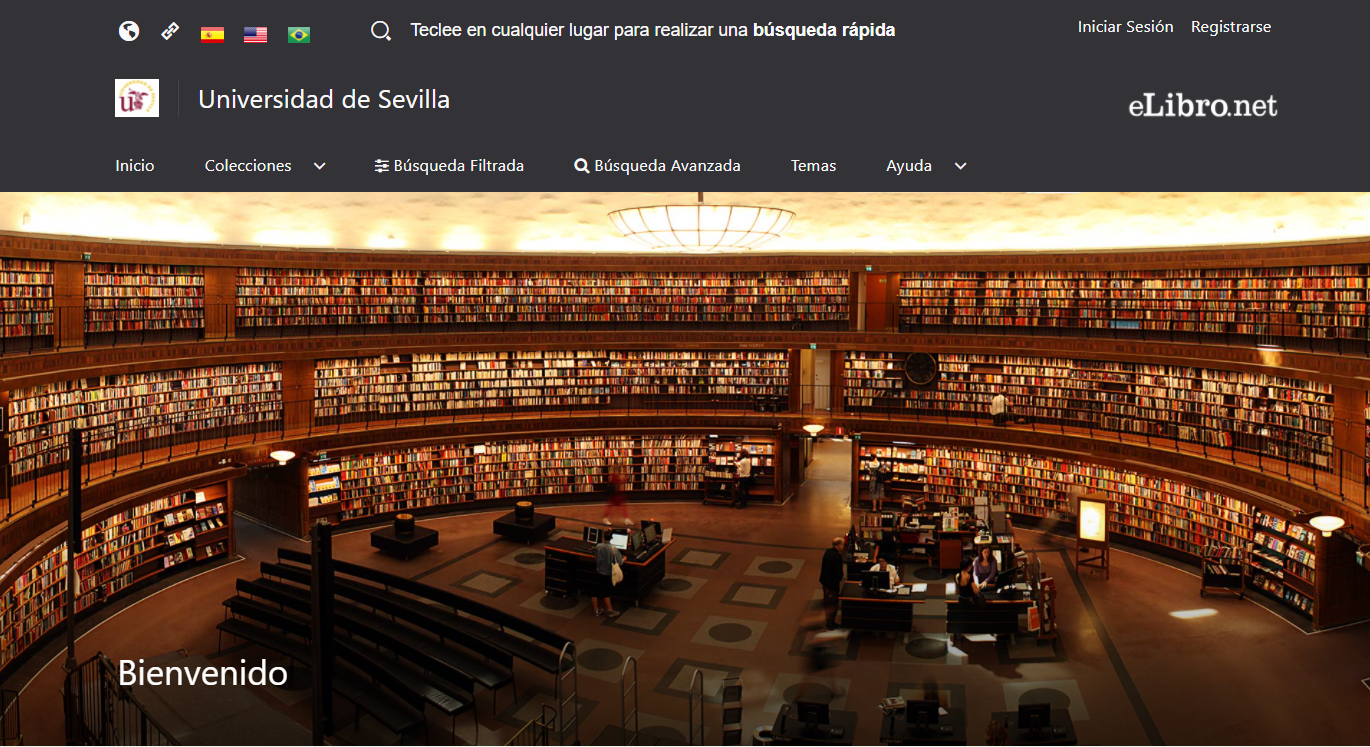 Libros impresos  y electrónicos.
Ejemplo 1 - MCCABE, W.L., SMITH, J.C. y HARRIOTT, P., 2007. Operaciones unitarias en Ingeniería Química . 7a ed. México : McGraw-Hill Interamericana. ISBN 9789701061749.

Ejemplo 2 - LEBRATO MARTÍNEZ, J., 2009. Tecnologías no convencionales de tratamiento de aguas : diseño y mantenimiento . Sevilla: EIA. ISBN 9788461354481.

Ejemplo 3 - Enciclopedias: Ullmann’s Encyclopedia of Industrial Chemistry / Kirk-Othmer Encyclopedia of chemical Technology. Manuales: Manual del Ingeniero químico (Perry…). 4a ed. en español.

Ejemplo 4 – Libros electrónicos en el Catálogo Fama o en Plataformas como e-Libro 
Permite descargar hasta 10 libros a la vez (14 días de duración cada préstamo).
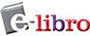 Revistas impresas y electrónicas.   
Ejemplo 5 – Tecnoaqua / Ingeniería Química / Chemical Engineering Journal [Recurso electrónico]

Artículos, congresos, patentes.
Los buscamos en bases de datos bibliográficas http://guiasbus.us.es/ingenieria/basesdedatos
Bibliografía recomendada por vuestra profesora
https://biblus.us.es/bib2/bibrec/
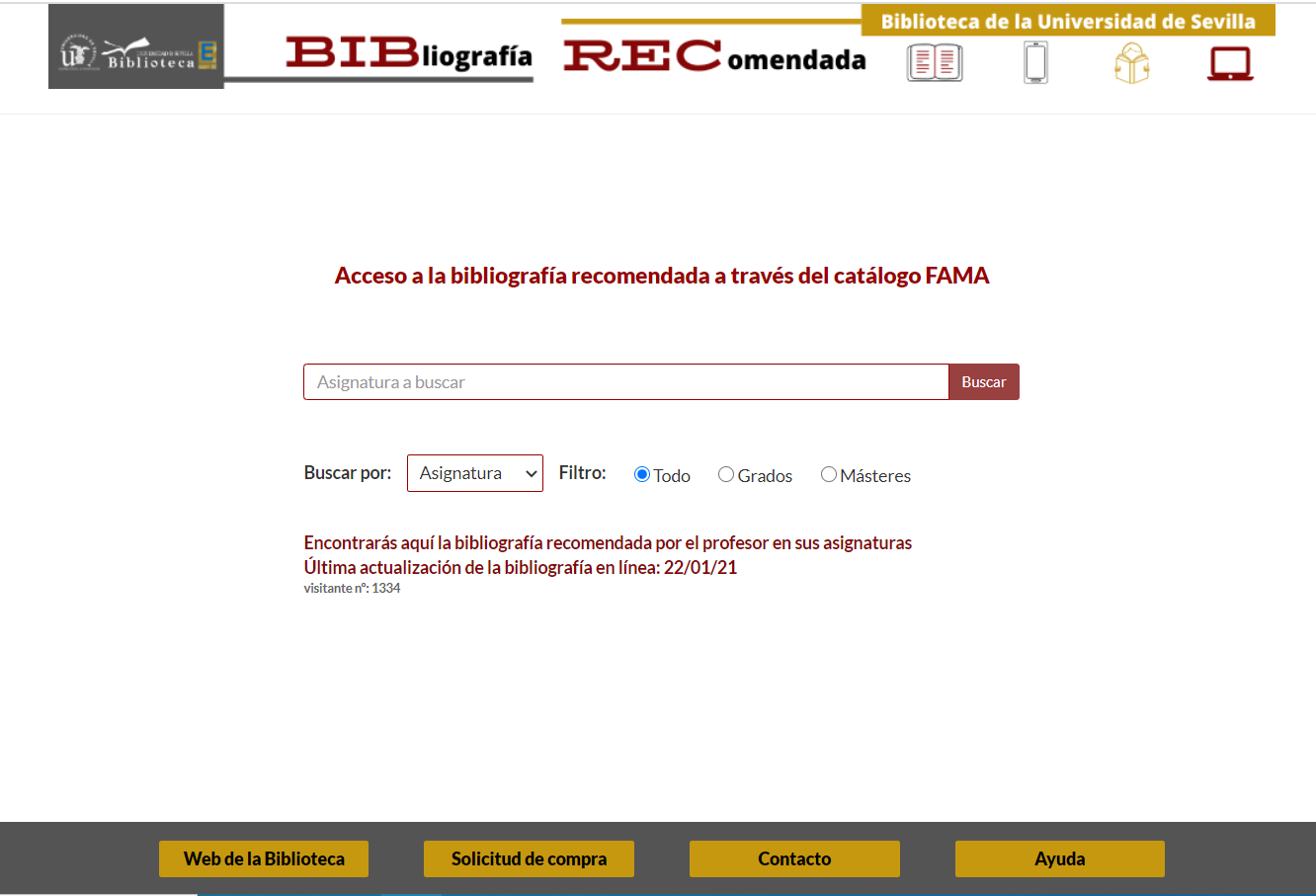 DIALNET: Base de datos o portal de producción científica española

Contiene:
+ 11.000 revistas españolas
Capítulos de libros
Comunicaciones a congresos
Tesis doctorales 

Aprox. un  20% de los más de 7 millones de documentos que reseña  son accesibles a texto completo (open access).

Multidisciplinar, aunque mejor para información sobre CCSS y Humanidades que para Ciencia y Tecnología. 

Búsqueda en español

Acceso libre en http://dialnet.unirioja.es
Artículos en español y más
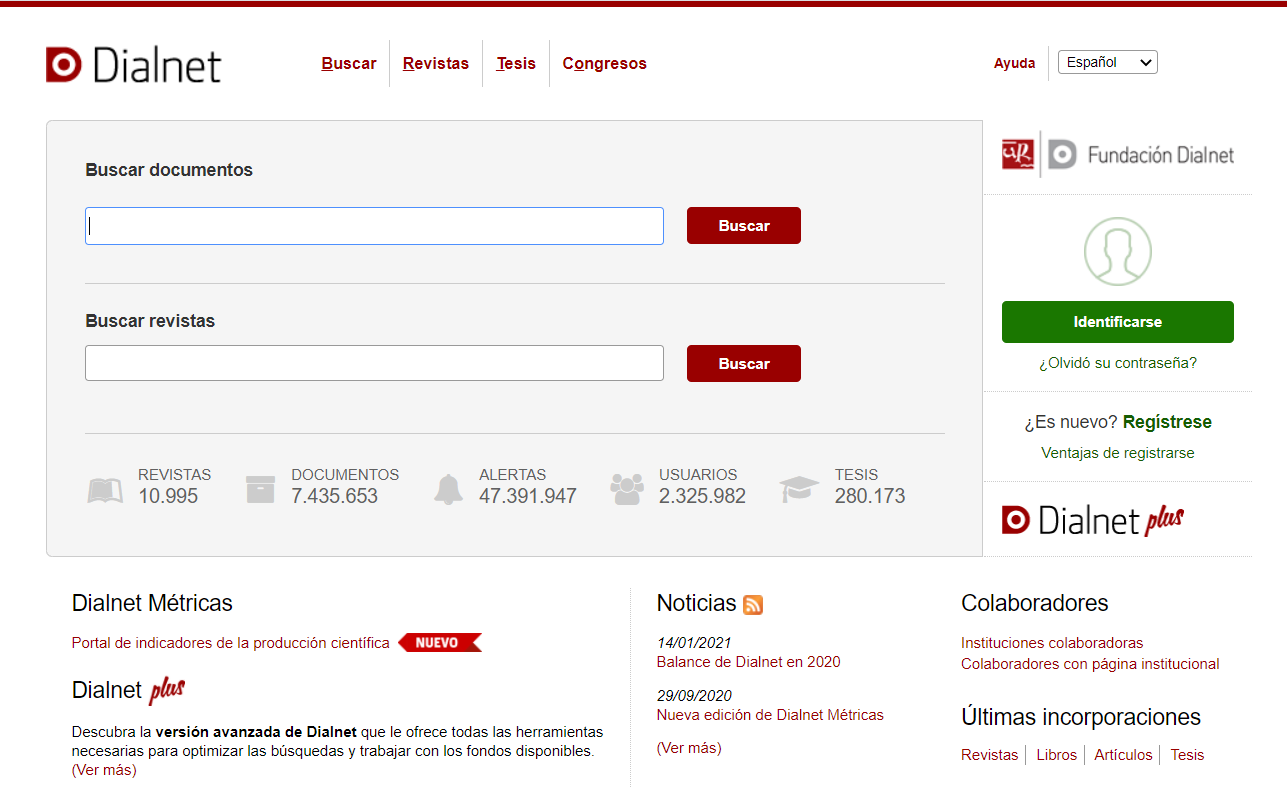 Ejemplos búsqueda: “intercambiadores de calor” / “cogeneración de biogás”/ “fangos activados”
ÍnDICEsCSIC
Artículos Base de datos del Consejo Superior de Investigaciones Científicas
Artículos en español y más
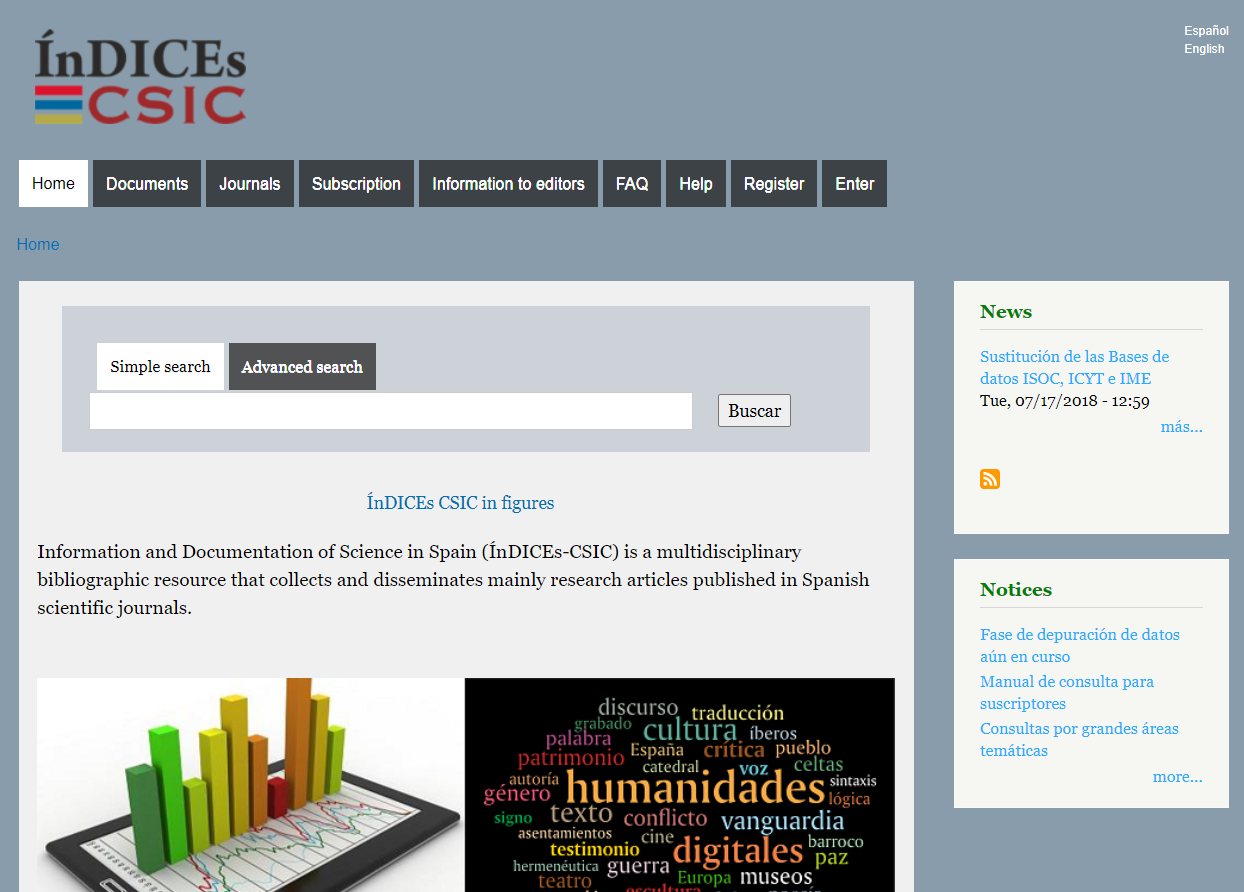 Incluye más de 1.300.000 registros bibliográficos de artículos contenidos en unas 4.170 revistas científicas españolas. 

Proporciona referencias de los artículos y texto completo de aquellos publicados en revistas CSIC en Acceso abierto.
https://indices.csic.es/en-x-simple

Ejemplos: Reactores de membrana / Lecho poroso / Decantadores / Aprovechamiento de aguas residuales
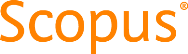 Artículos y más
Base de datos multidisciplinar producida por Elsevier
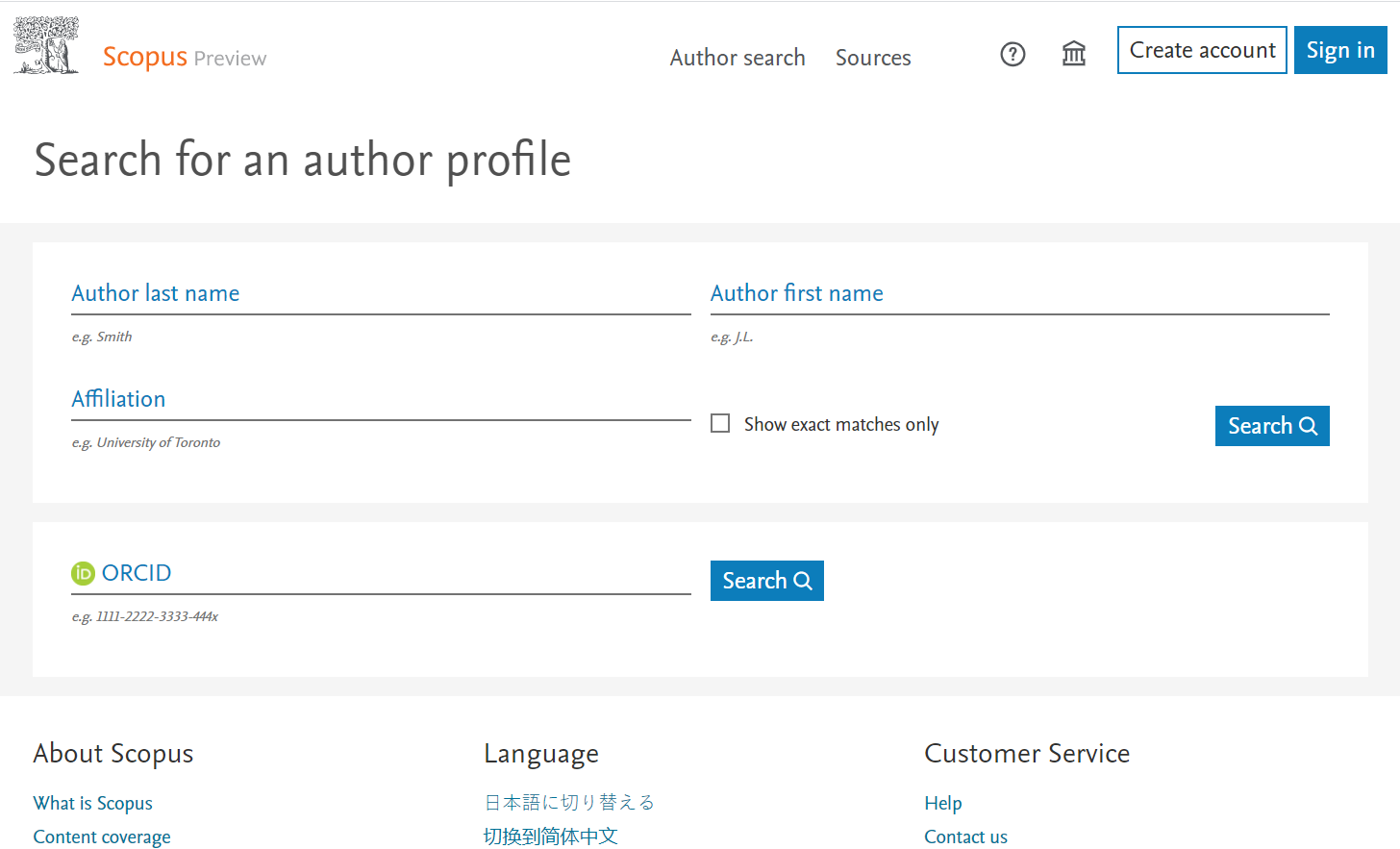 Búsqueda en Inglés. 

Miles de títulos de revistas desde 1996-
Actualidad. 

Incluye Artículos, Comunicaciones a Congresos, Patentes y Libros. 

Actualización diaria. * Junto a los registros detallados da acceso al texto completo de los artículos contenidos en revistas-e suscritas por la Biblioteca Universitaria: “View at Publisher”.

Acceso: https://fama.us.es/permalink/34CBUA_US/18mroog/alma991013077209104987
Ejemplos de Búsqueda en Scopus: Intercambiador de calor “Heat exchanger” / "Claussius-Clapeyron equation" / Transmisión de calor en reactores tubulares (“heat transfer” and “tubular reactor*”)
Artículos y más
Principal base de datos internacional de Química, Bioquímica, Ing. Química y Medicina e incluye Medline
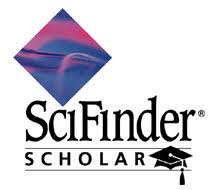 Acceso y guía para crear una cuenta: https://fama.us.es/permalink/34CBUA_US/3enc2g/alma991005650229704987
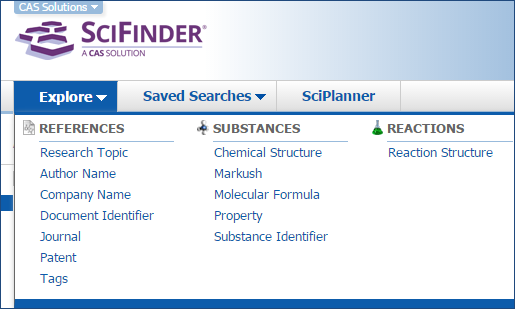 Cobertura: 1907- Actualidad. 
Incluye:
Artículos: +47 millones
Ponencias
Patentes. 
También búsquedas por sustancias y reacciones.
Información sobre suministradores de cualquier producto o sustancia comercial. 
Acceso con UVUS y cuenta de registro.
Tutoriales en “Scifinder Training Web”.
Normas
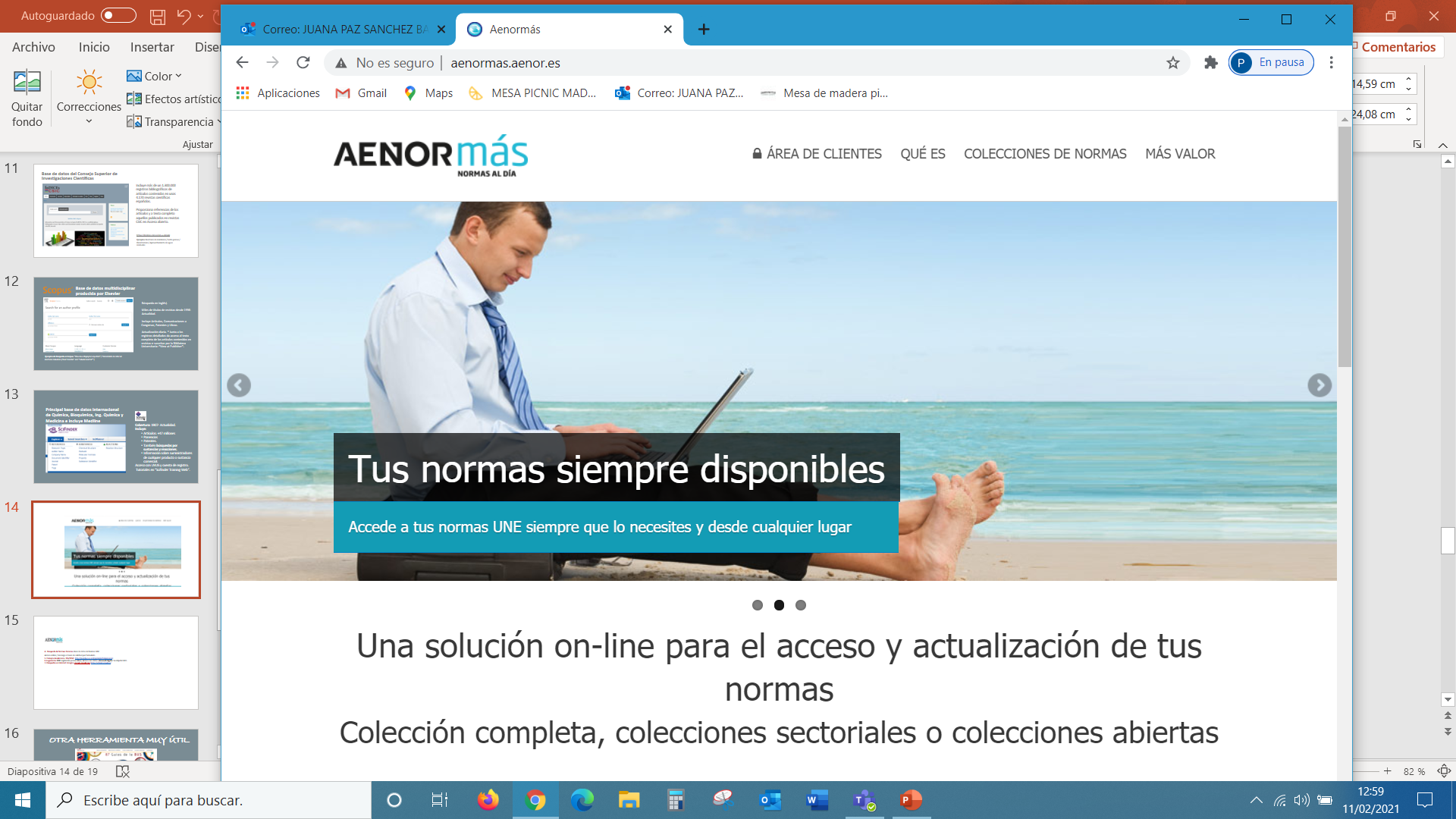 AENORmás:
Base de datos que da acceso a más de 50.000 normas elaboradas y adoptadas por AENOR, incluyendo normas ratificadas y anuladas.

Permite la descarga directa de normas.

Acceso a través del catálogo Fama: https://bib.us.es/busca_y_encuentra/recursos_e/aenormas
Legislación
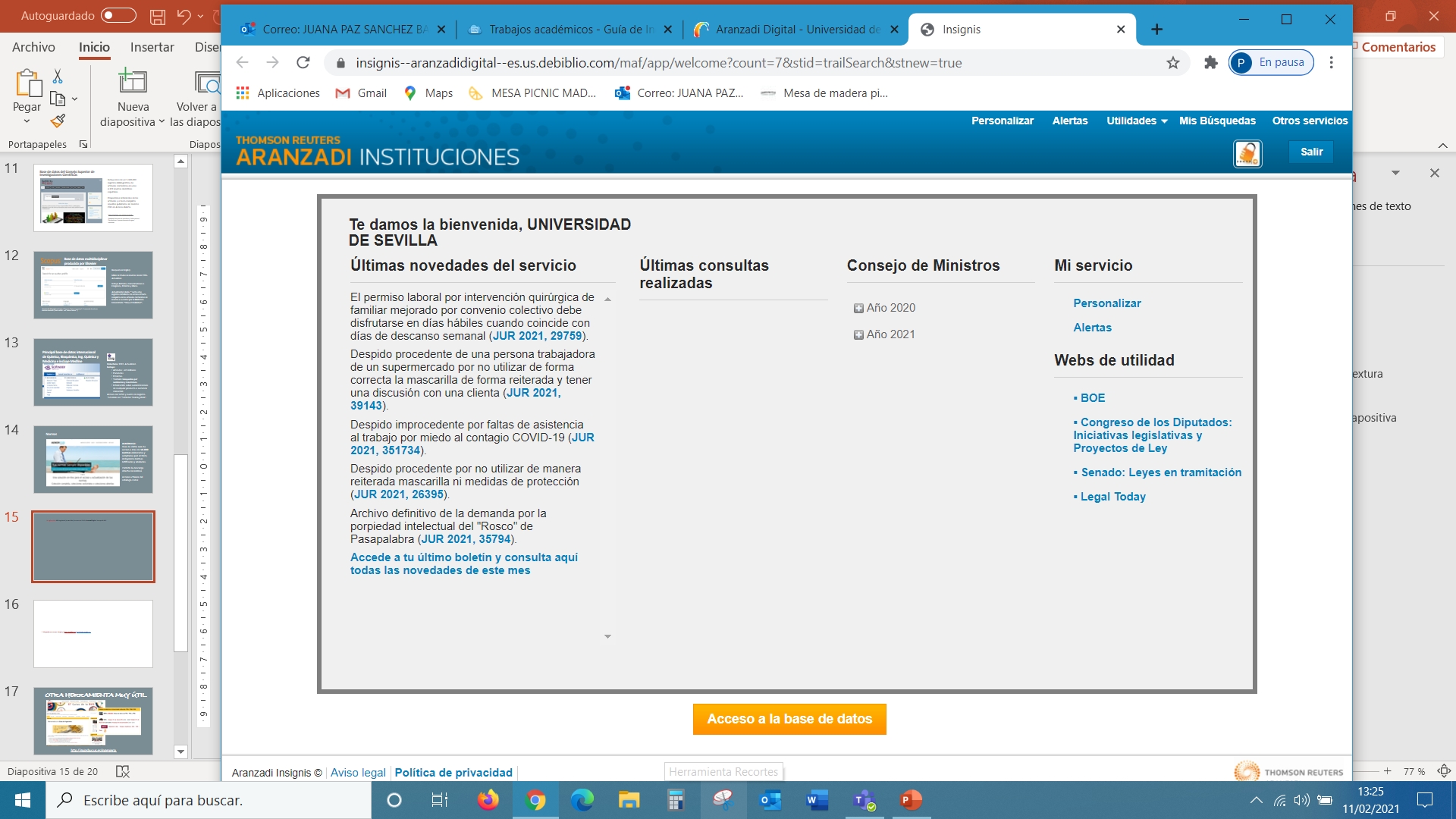 BOE Legislación (acceso libre)
https://www.boe.es/buscar/legislacion.php 

Acceso con UVUS a Aranzadi digital. (Suscripción BUS)
https://fama.us.es/permalink/34CBUA_US/3enc2g/alma991005352309704987
…y otra herramienta muy útil para TFG/TFM
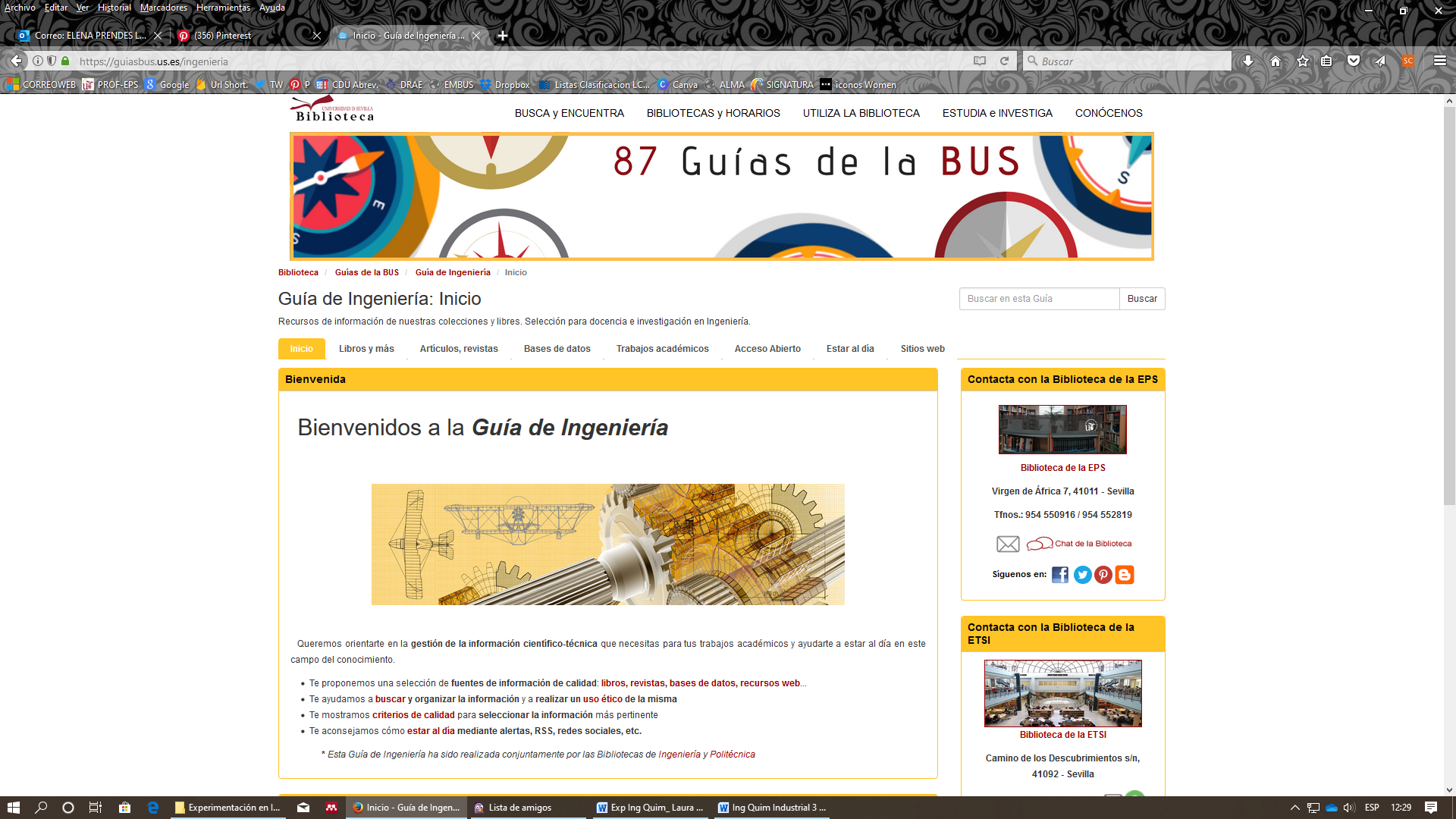 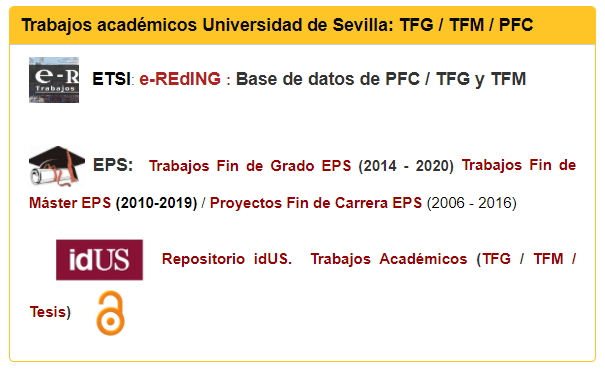 http://guiasbus.us.es/ingenieria
Búsquedas en Internet: Google y Google Académico


Es el lugar dónde buscar información científica y técnica publicada en Acceso Abierto.
Utilice conceptos significativos y usa comillas para buscar expresiones o frases.
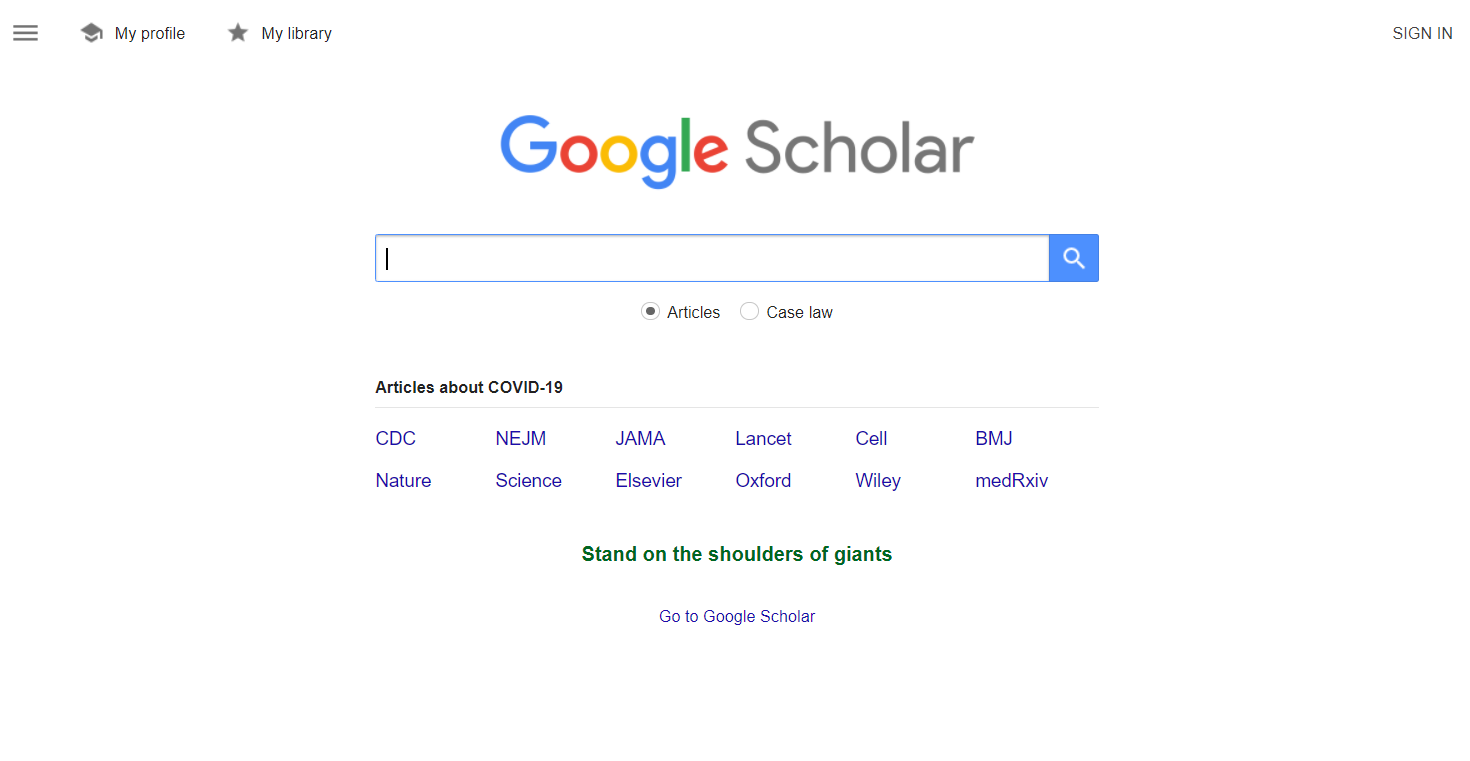 http://scholar.google.es
LEAN LIBRARY

Lean Library detecta en segundos, durante tus búsquedas en internet, un recurso a texto completo que tiene la BUS suscrito y te avisa.

Descarga esta extensión para tu navegador en https://guiasbus.us.es/leanlibrary
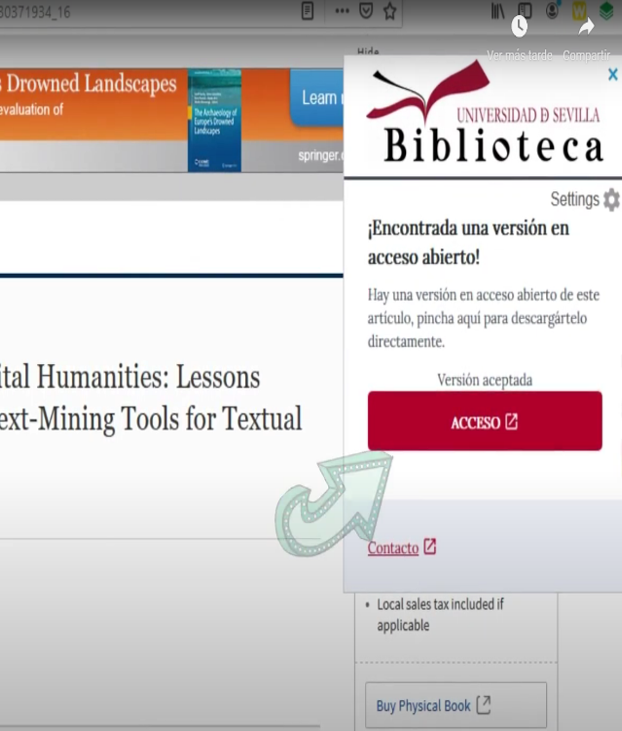 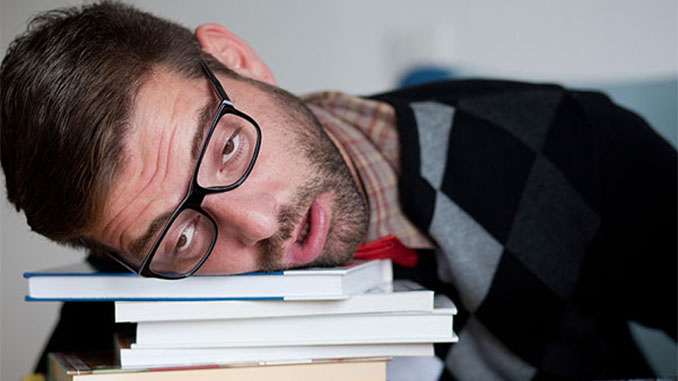 ¡Ánimo, ya estamos terminando!
A modo de resumen…
ARTÍCULOS CIENTÍFICOS (texto completo y referencias)
NORMAS, BOE, TRABAJOS ACADEMICOS US
LIBROS IMPRESOS Y ELECTRÓNICOS
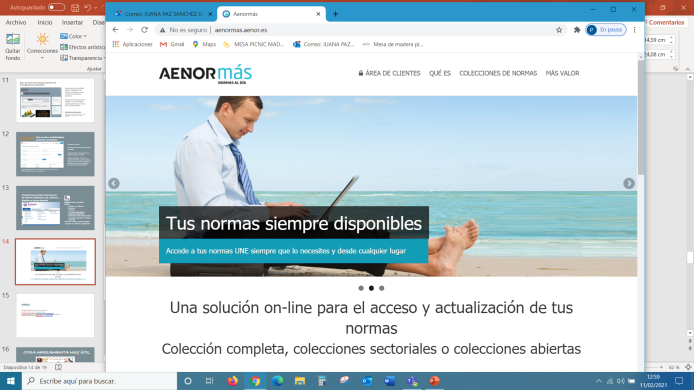 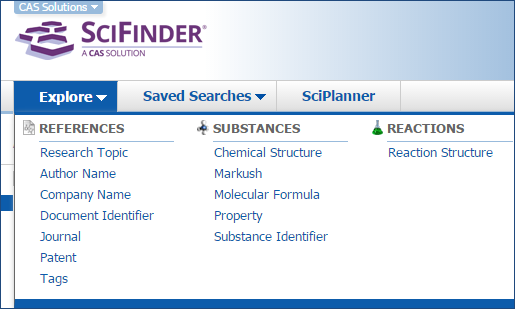 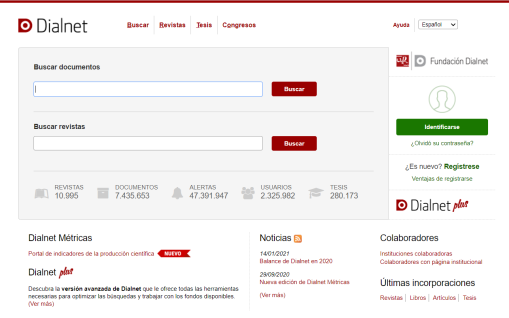 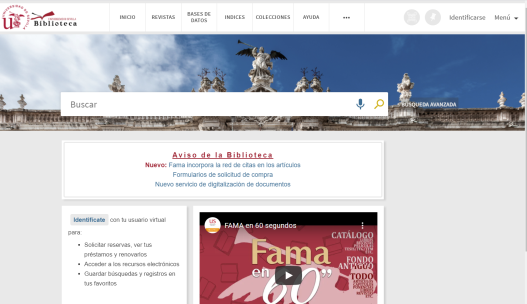 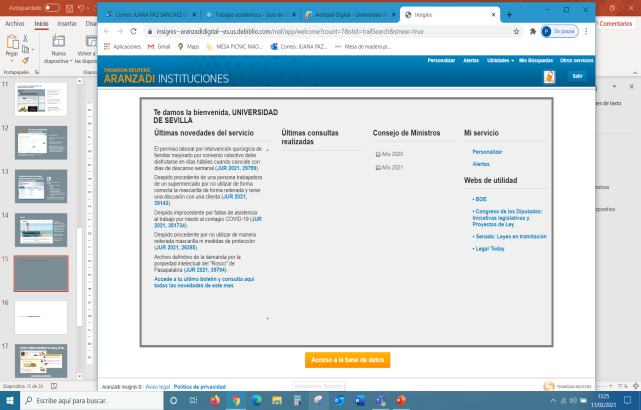 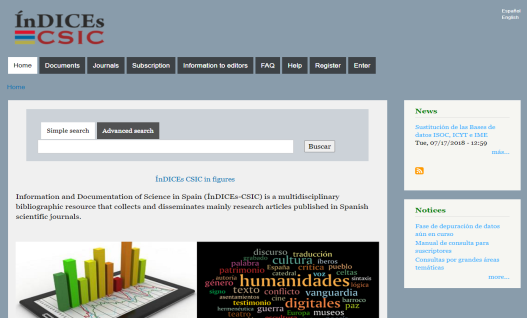 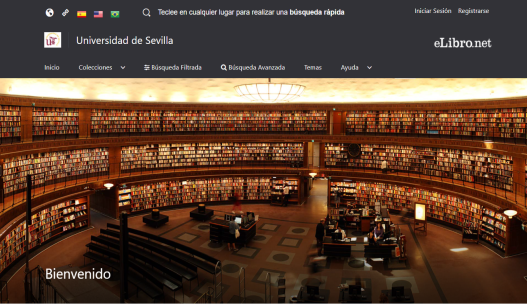 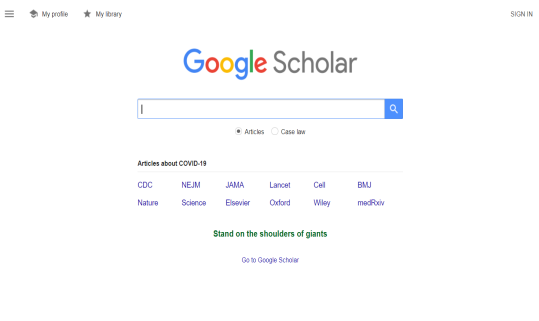 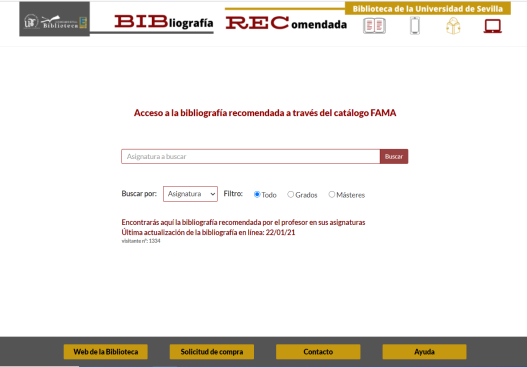 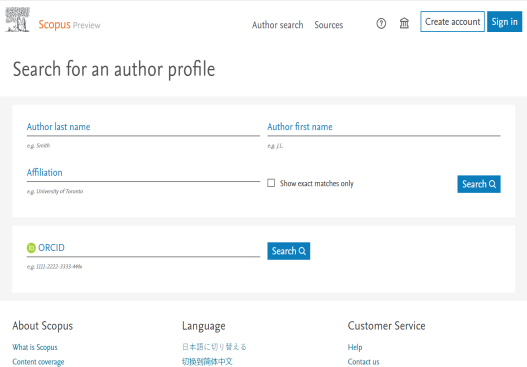 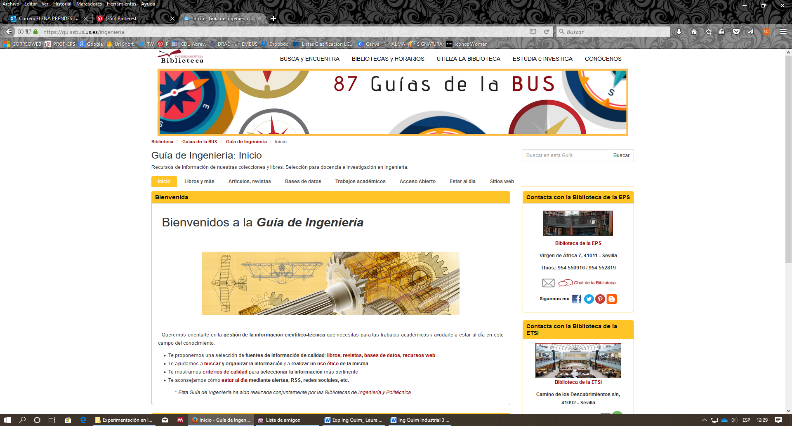 LA EVALUACIÓN CRÍTICA DE LA INFORMACIÓN
La Información, sobre todo la procedente de Internet, hay que evaluarla con criterios objetivos: 
 
Autoría, Autoridad, Alojamiento: ¿Quién ha escrito la página? ¿Está cualificado? ¿Reconocido en su sector? Desconfiaremos de la información anónima / Dominio del sitio web: .org / .edu / .com /   Fuentes  fiables …  Nos hace confiar en la calidad de la información

Actualización de la información: Fecha de creación del sitio / Fecha de actualización de la página web o documento / ¿Enlaces obsoletos?  ¡Cuidado, la información puede estar desfasada!

Contenido: La obra ¿contiene conclusiones argumentadas y fundamentadas? ¿La información es objetiva, imparcial, completa, exacta? ¿Incluye enlaces y referencias bibliográficas bien elaborados? 

Presentación: Los contenidos ¿están escritos correctamente? ¿La información está revisada? ¿Lenguaje científico o coloquial? Balance texto/imagen. ¿Es fácil navegar por la página? ¿Presenta los contenidos estructurados, con índices, buscador, imágenes y gráficos aclaratorios?
LA COMUNICACIÓN ÉTICA DE LA INFORMACIÓN
Recuerda: copiar sin citar es PLAGIO.

Redacta siempre tu bibliografía, en la          EPS mejor usar ISO 690. Ejemplos y más en: https://guiasbus.us.es/bibliografiaycitas
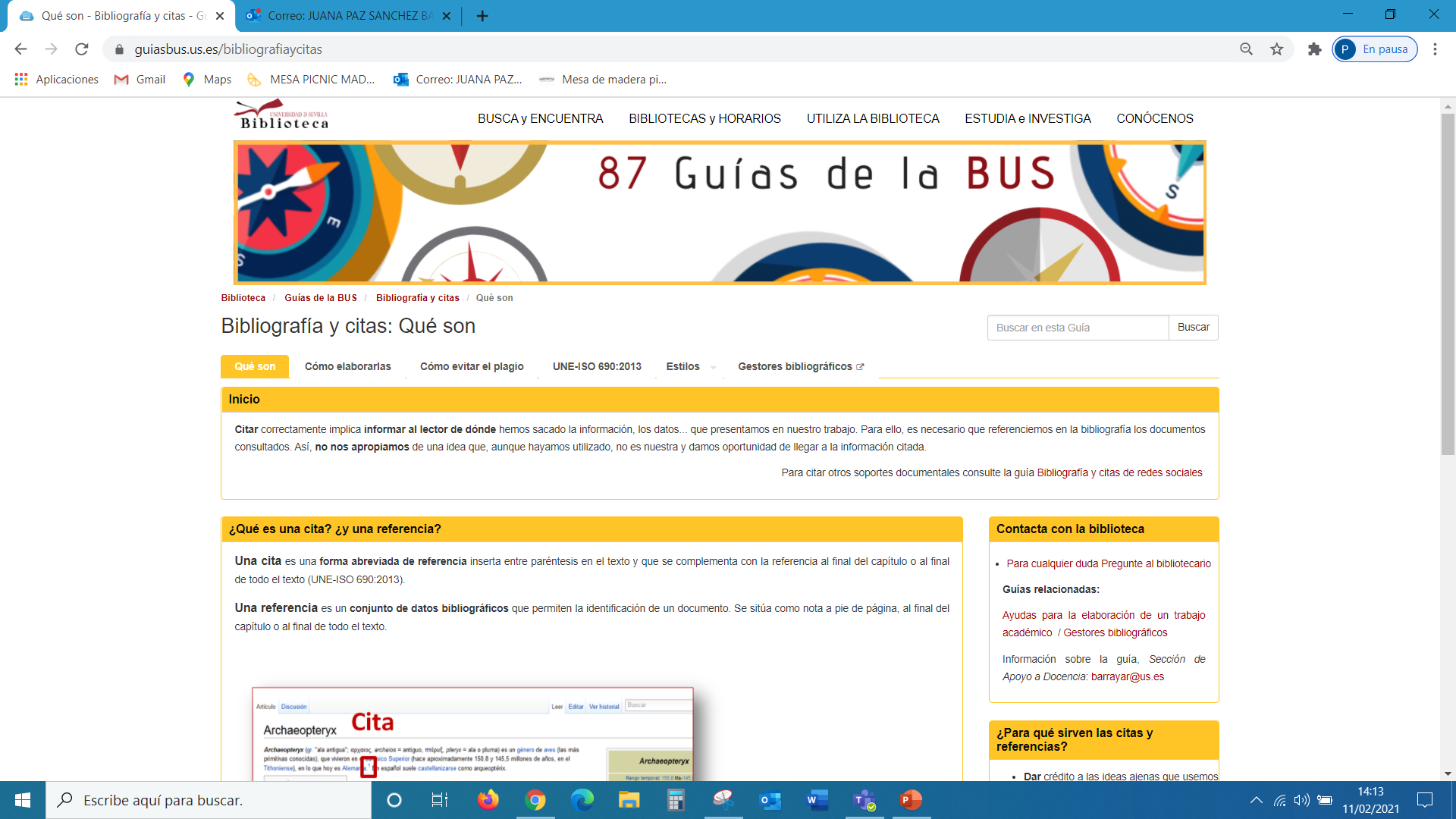 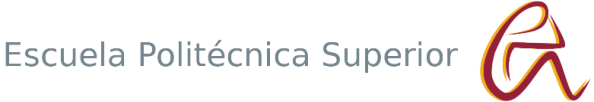 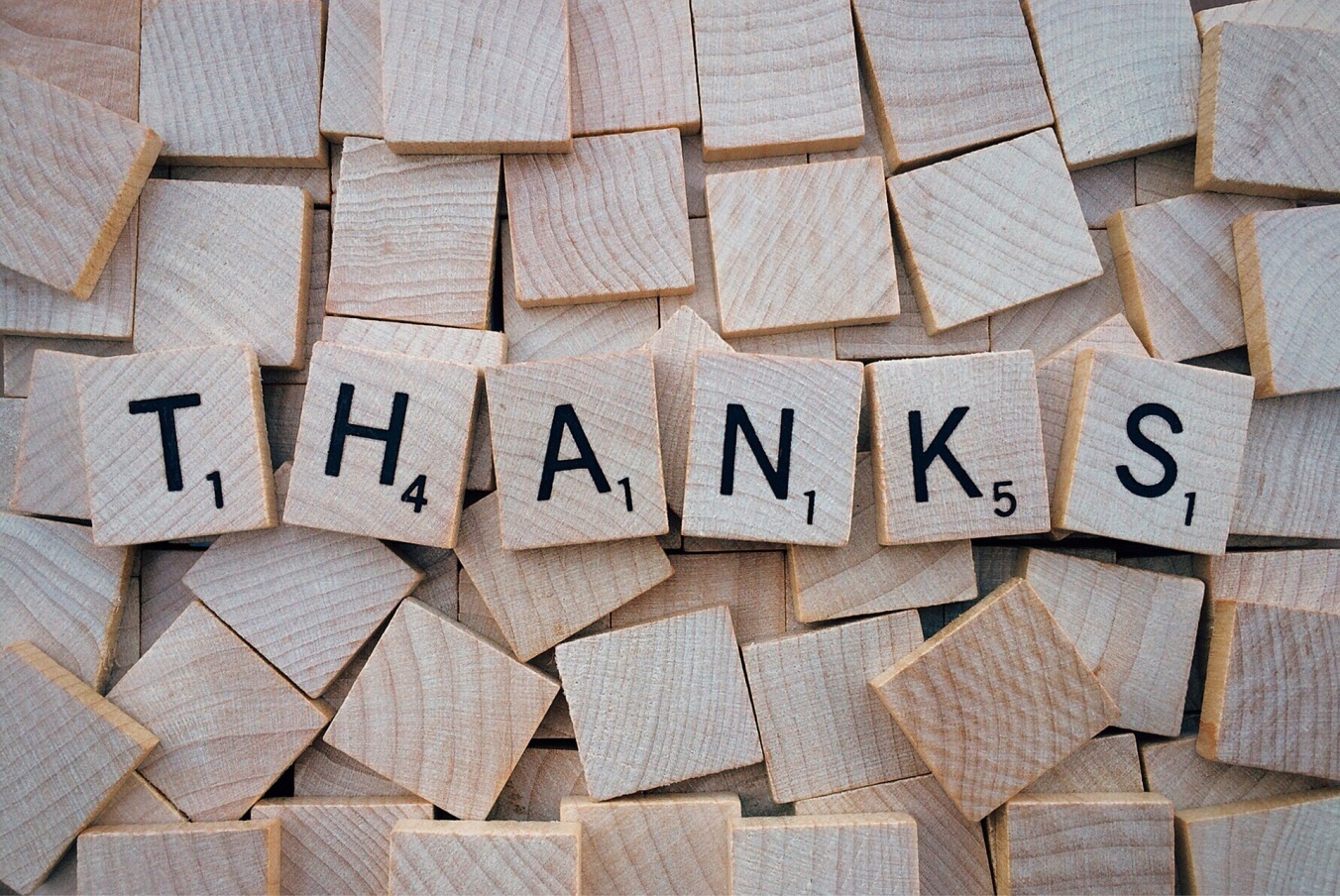 GRACIAS POR TU ATENCIÓN

Para resolver cualquier duda puedes contactar conmigo en eprendes@us.es
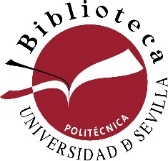 ELENA PRENDES LACORT
Sevilla, 2 marzo 2021
ASIGNATURA: EXPERIMENTACIÓN EN INGENIERÍA QUÍMICA I
CURSO:  2020-2021 | 3º Grado 
PROFESORA: LAURA C. POZO MORALES
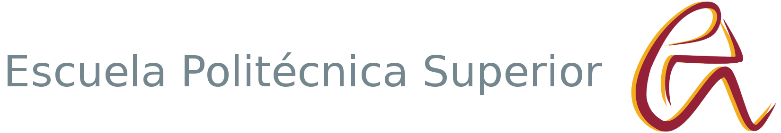